Reactivity
Lesson 1 - Electron Configuration
Chemistry - Key Stage 3
Miss Fenner
‹#›
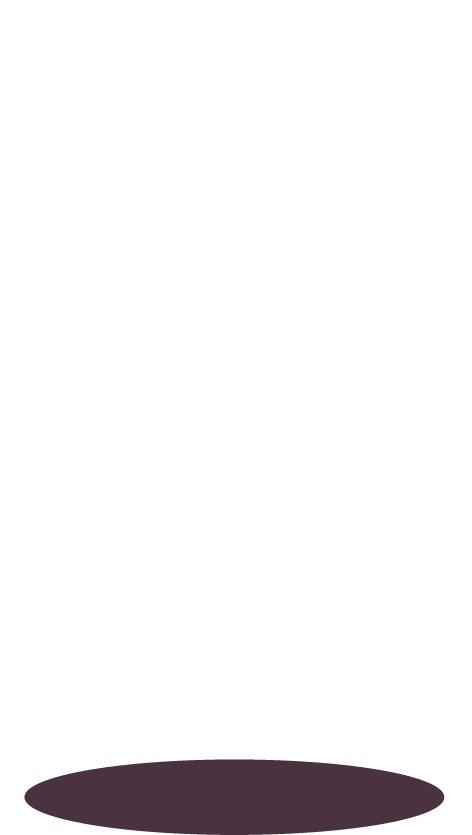 Pause the video to complete your task
Magnesium has an atomic number of 12 and a mass number of 24.
How many protons does it have?

How many electrons does it have?

How many neutrons does it have?
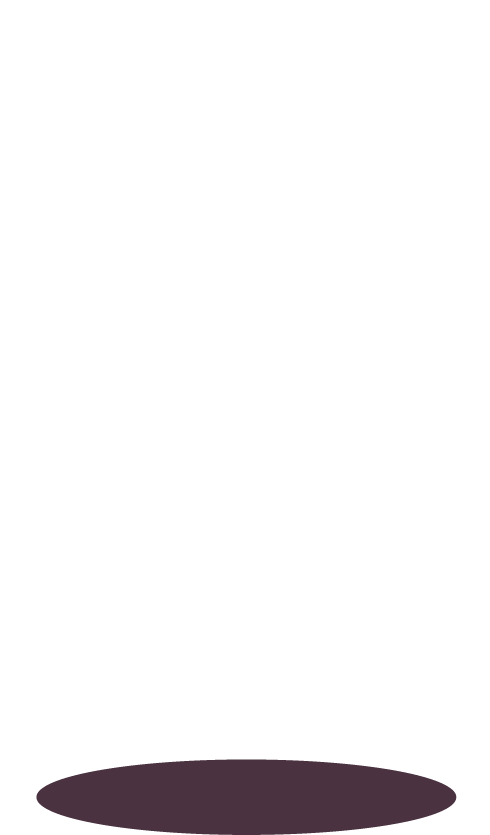 Resume once you’re finished
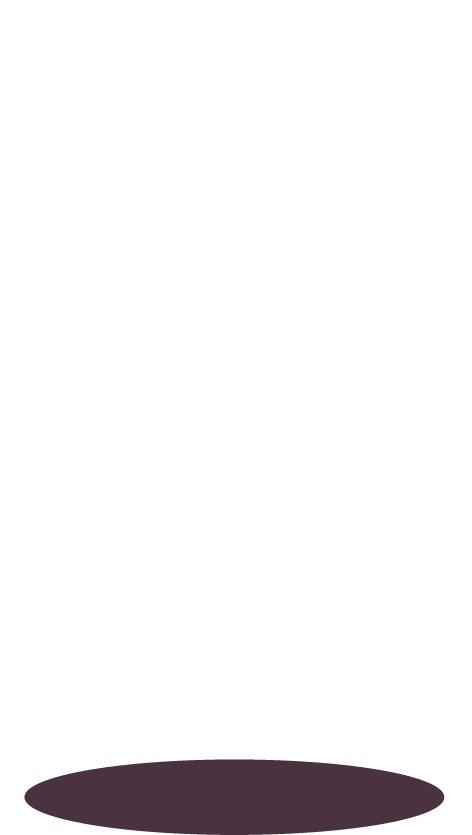 Pause the video to complete your task
Magnesium has an atomic number of 12 and a mass number of 24.
12 protons

12 electrons

24 - 12 = 12 neutrons
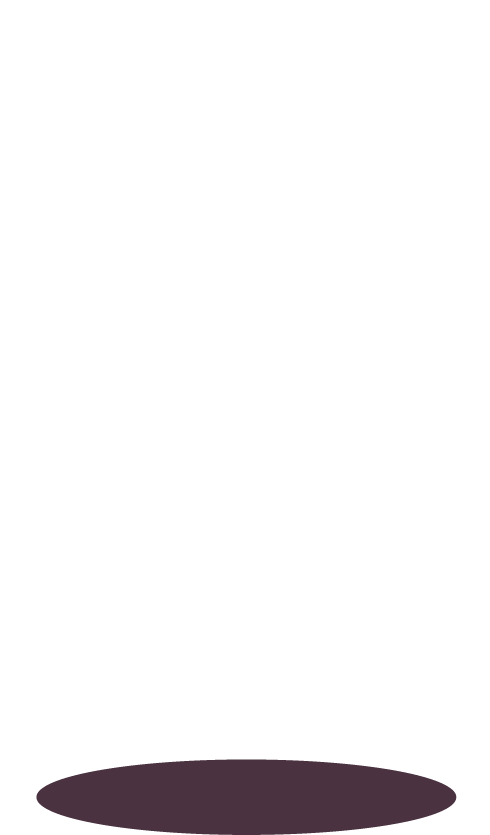 Resume once you’re finished
Independent Practice
How many protons, neutrons and electrons does each element contain?
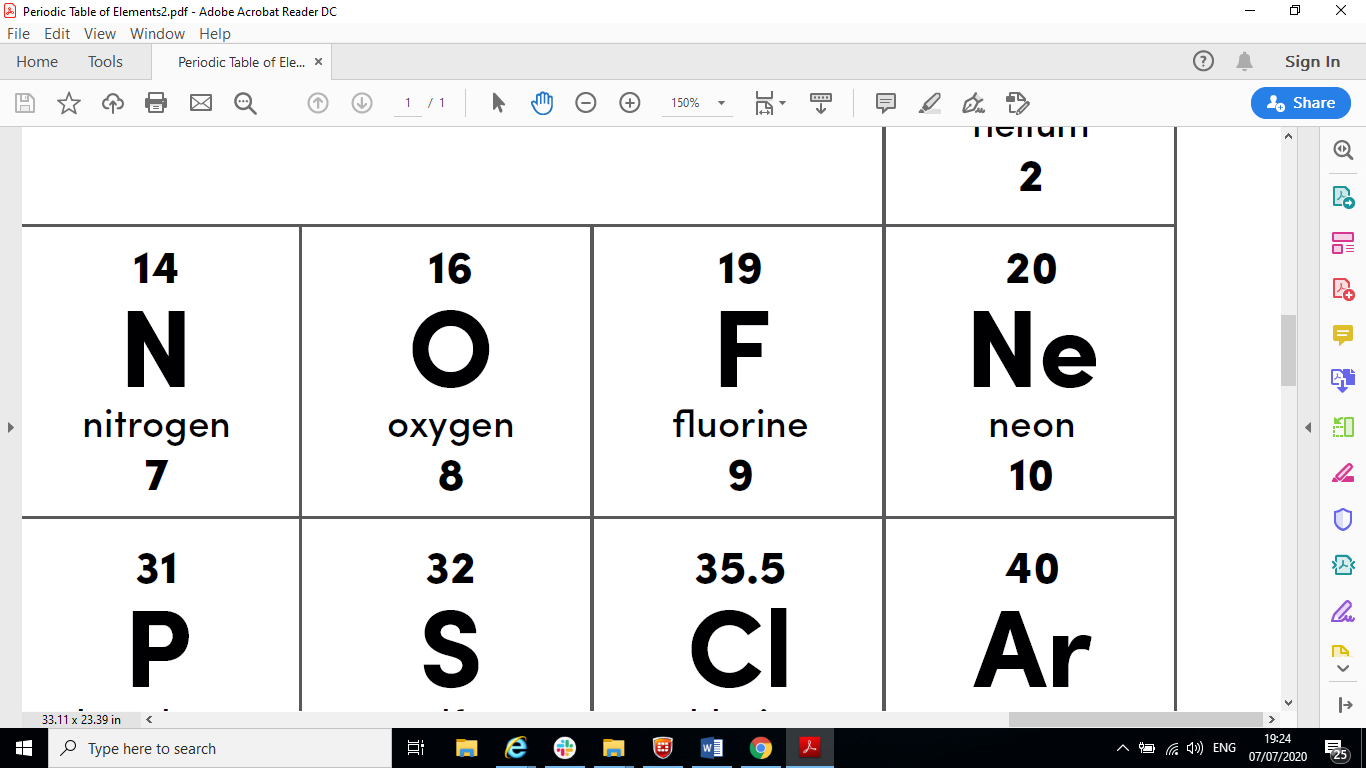 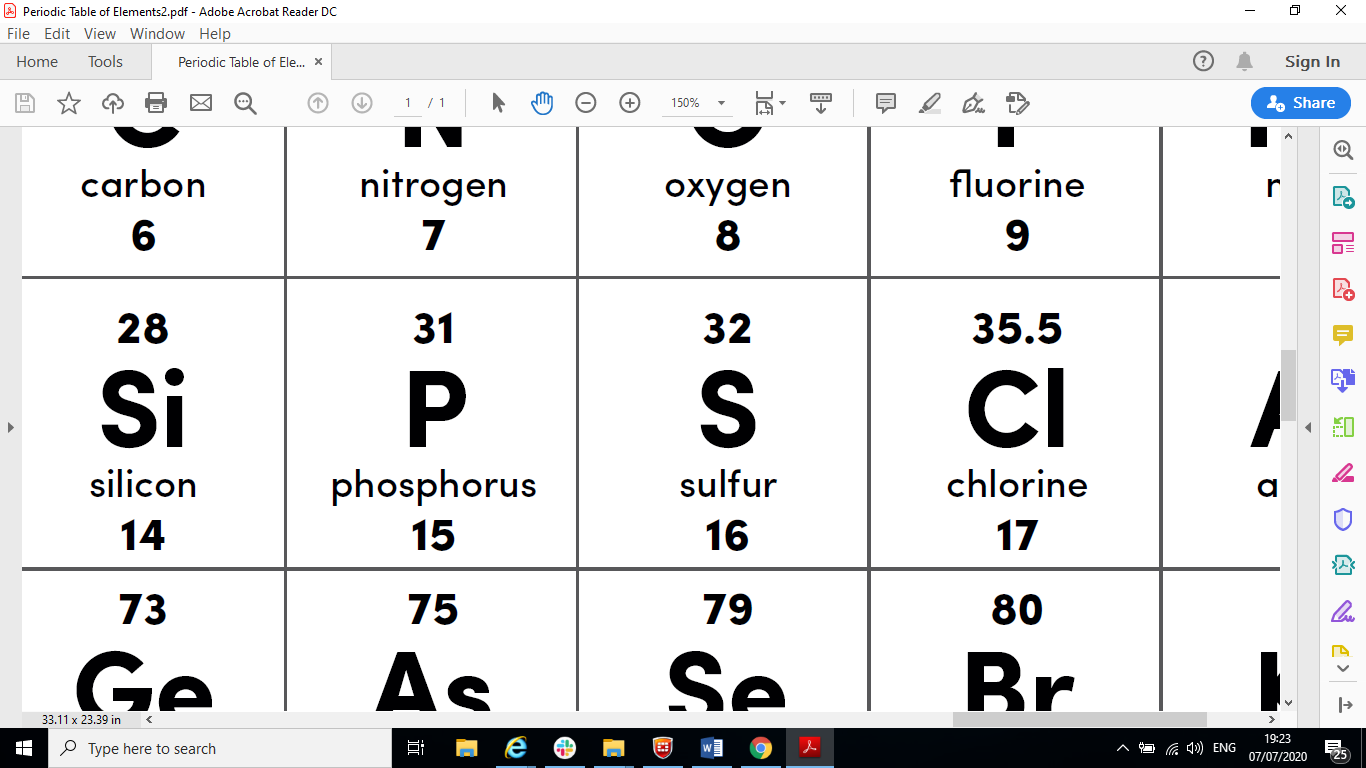 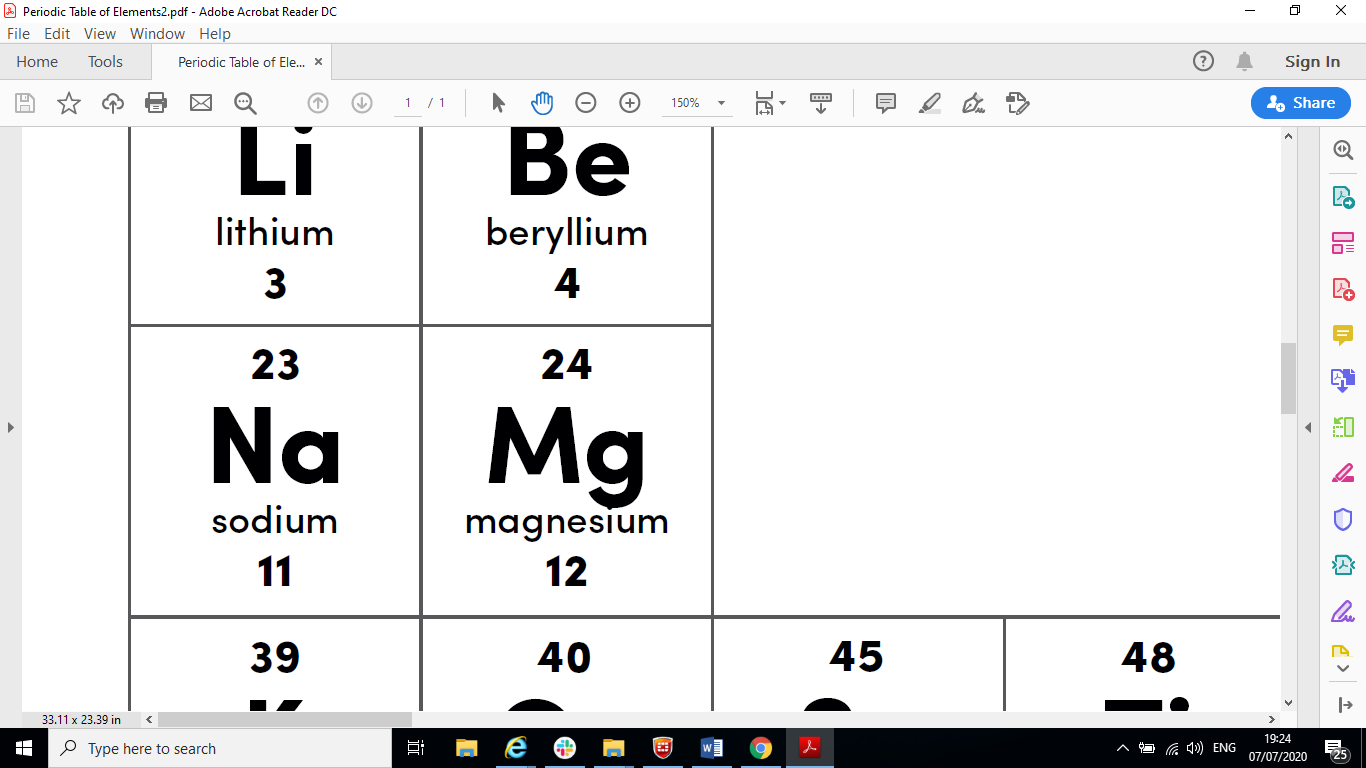 ‹#›
Independent Practice
Sulfur: 16 protons, 16 electrons, 16 neutrons

Fluorine: 9 protons, 9 electrons, 10 neutrons

Sodium: 11 protons, 11 electrons, 12 neutrons
‹#›
Independent practice:
Li
Draw the electron configuration for lithium which has 3 electrons. 

Write the electron configuration for boron which has 5 electrons. 

Write the electron configuration for sodium which has 11 electrons.
2.3
2.8.1
‹#›
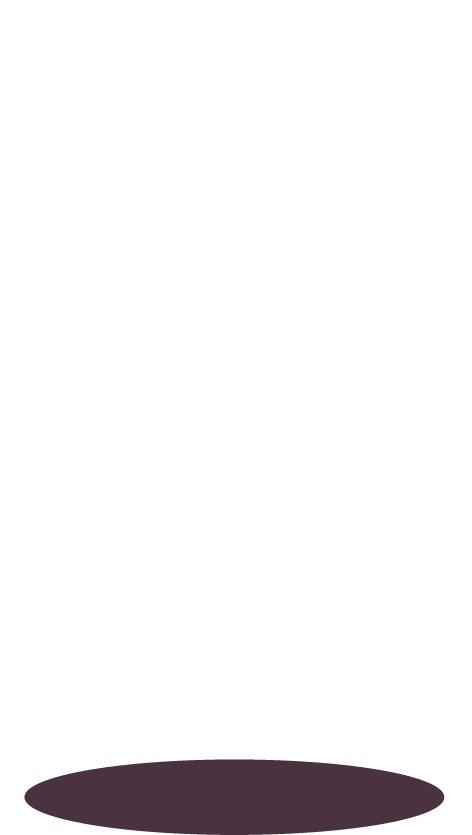 Pause the video to complete your task
What does the group number of an element tell us? Can you see a pattern?
The group number tells us how many electrons are in the outer shell of the atom.
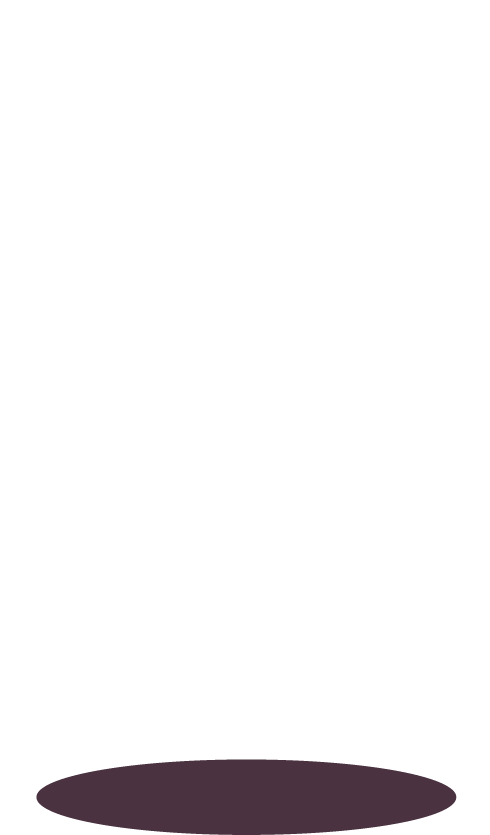 Resume once you’re finished